Location-as-a-Service
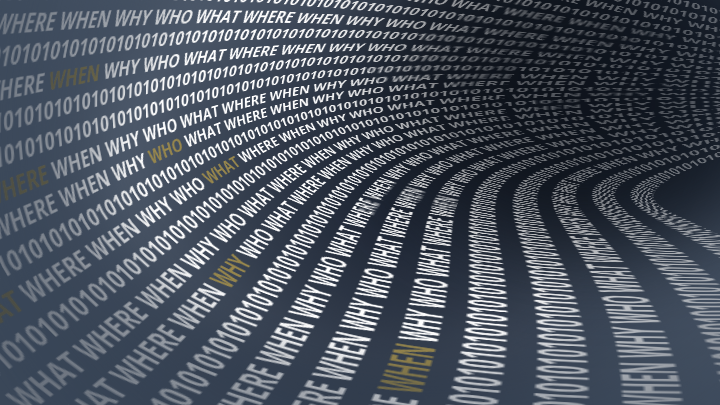 Five Ws  Ingredients of digital information
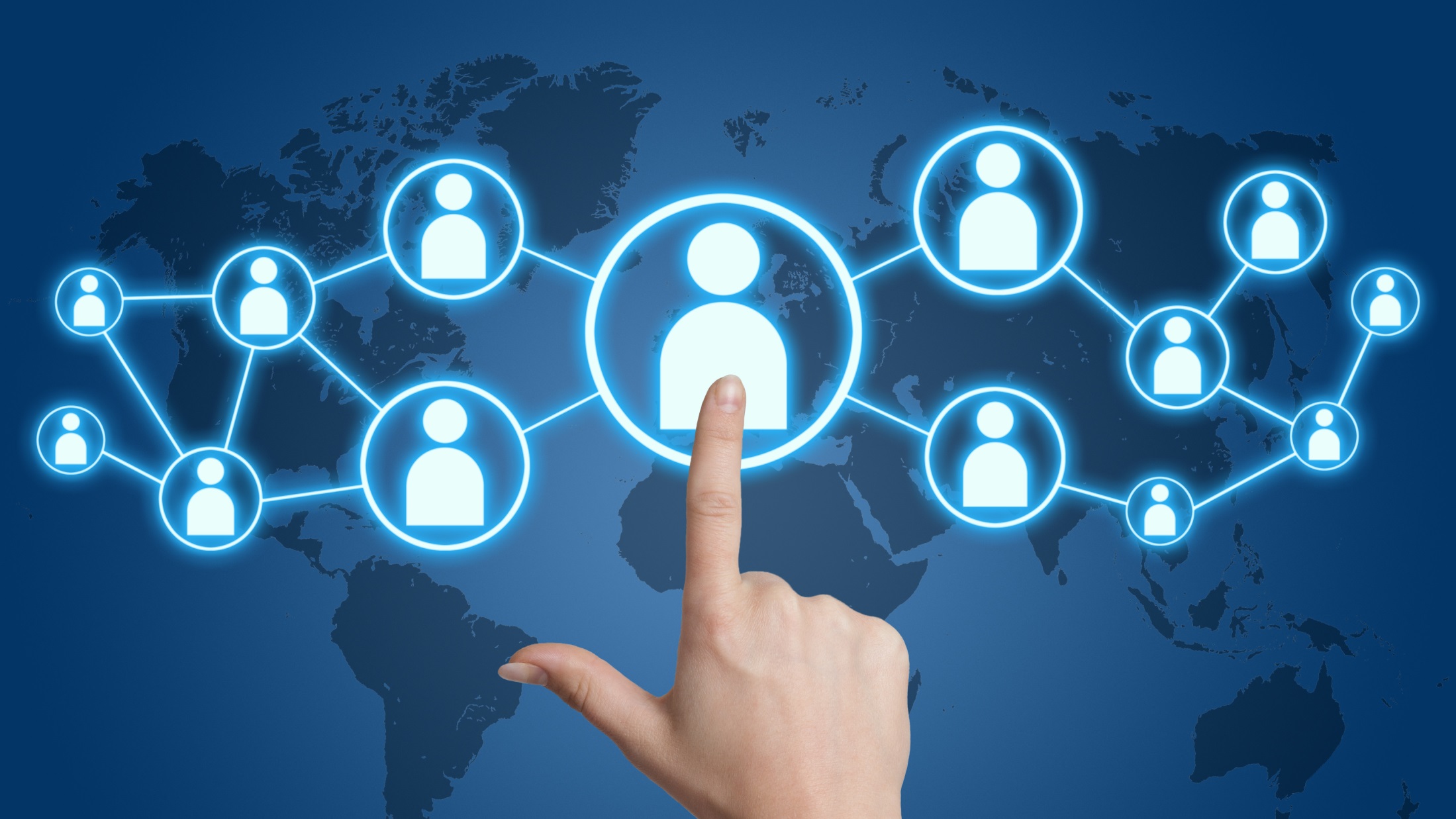 “Where” is larger than ever in today’s world of mobility



Knowing real-time location of 
people and assets
has become core to digital business transactions
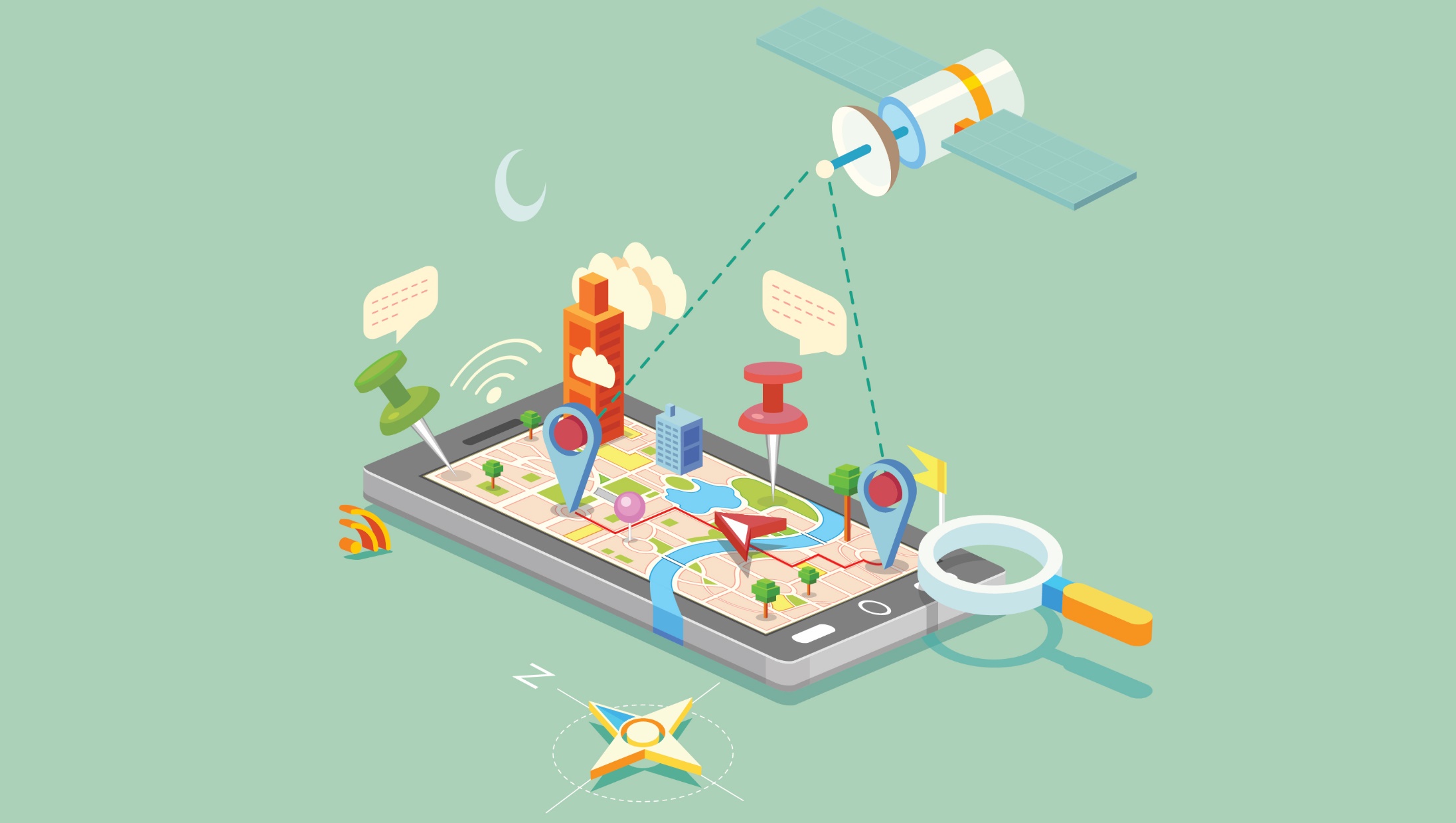 Smartphones can figure out “WHERE”  through inbuilt capabilities
HOWEVER.....
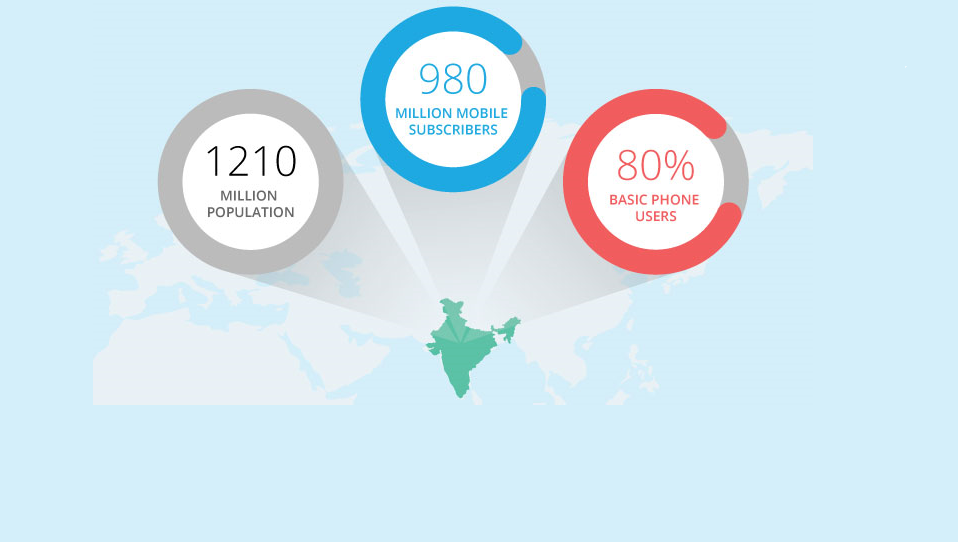 Indian mobile ecosystem depicts low penetration of smartphones and domination of basic phones
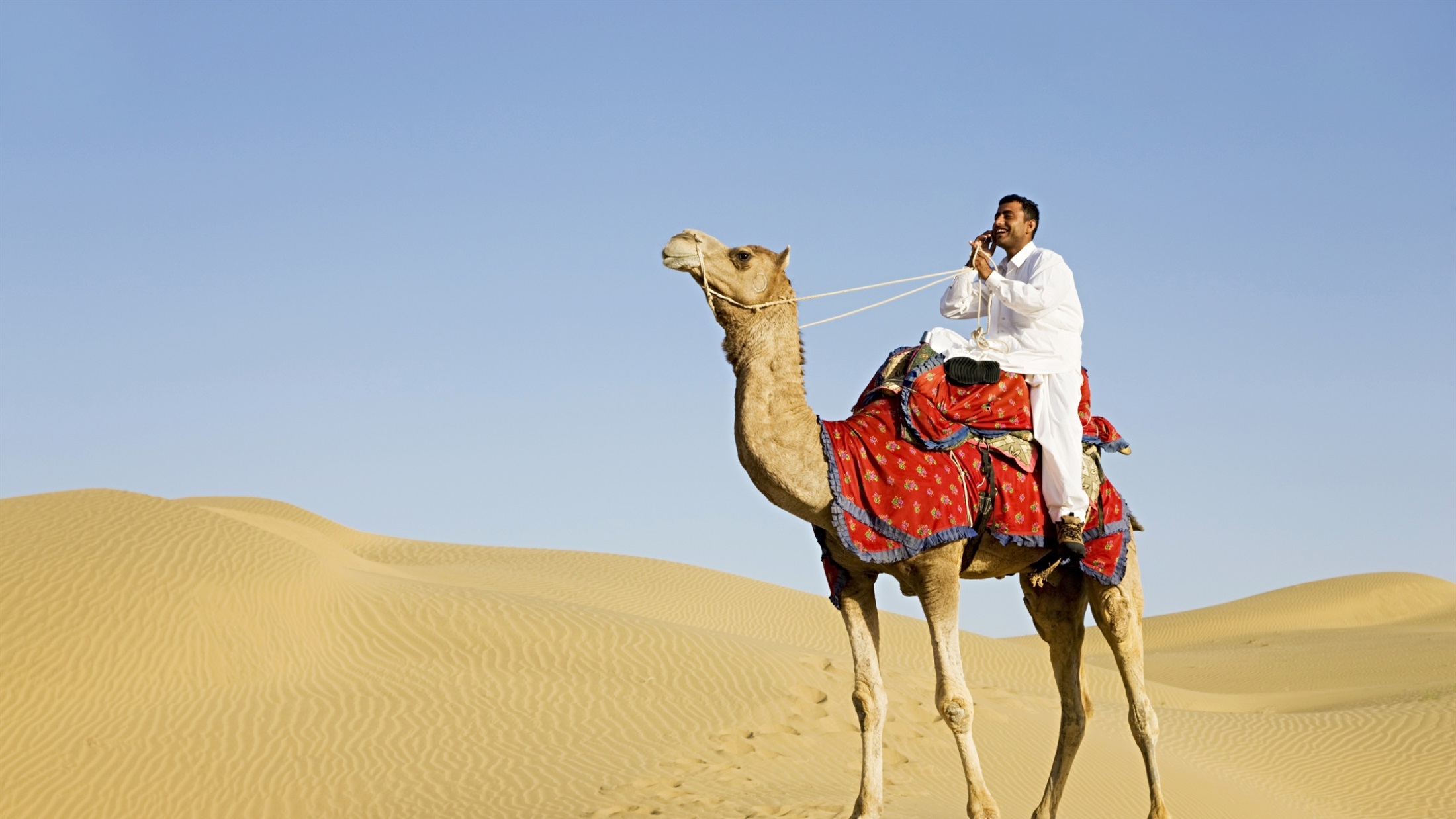 80% of Indian mobile users can remain deprived of the location driven digital revolution
Accelerite’s Location-as-a-Service (LaaS)
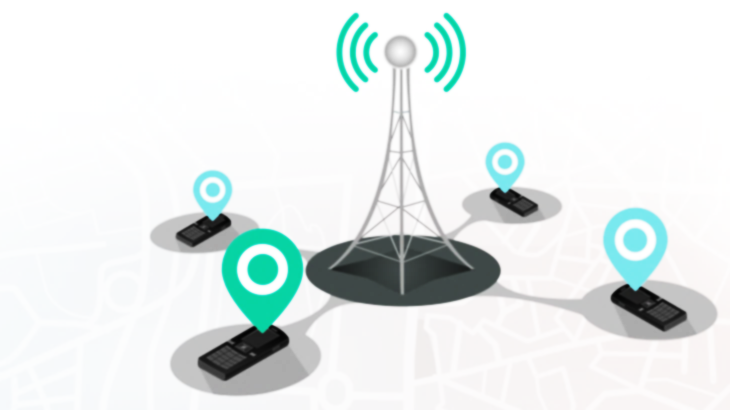 Device agnostic, works even for basic phones without GPS or data connectivity
Delivers near real-time location over secure API interface
Works across multiple telecom operators
Enables API-based access to location of millions of mobile phones in India without GPS or data connectivity
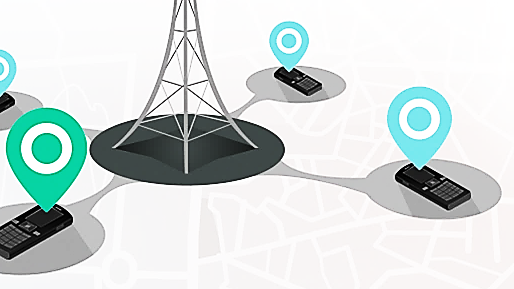 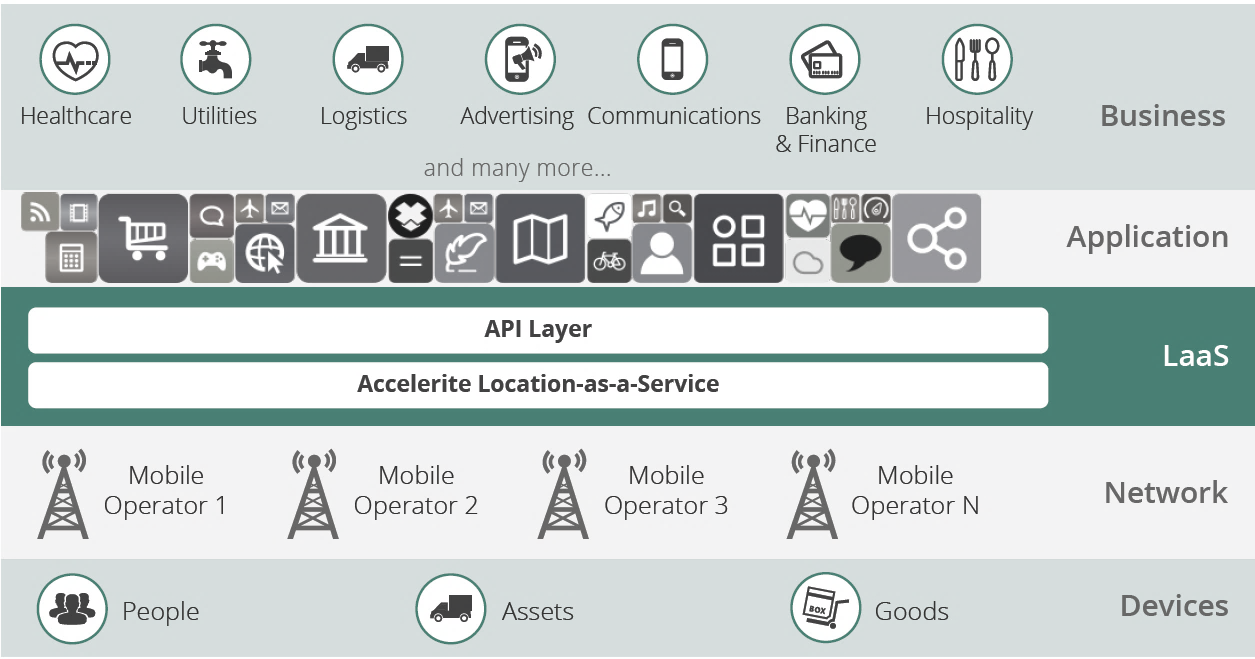 Service Blueprint
UTILITIES
Location-aware dispatch
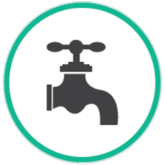 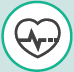 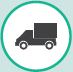 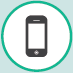 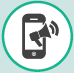 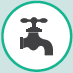 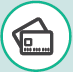 Many more use cases across various business verticals
LOGISTICS
Asset tracking
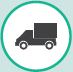 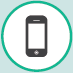 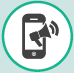 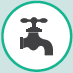 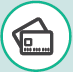 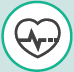 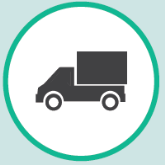 ADVERTISING
Proximity marketing
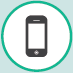 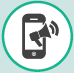 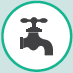 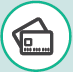 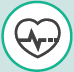 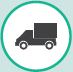 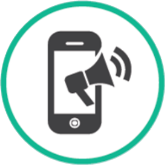 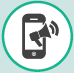 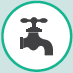 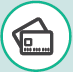 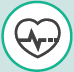 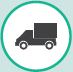 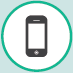 BANKING
Fraud detection
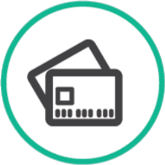 Innovate new applications; Make your existing applications “context -aware”
Device agnostic, works even for basic phones without GPS or data connectivity
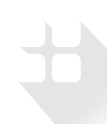 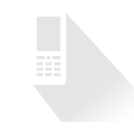 Get access to location of people and assets in your business
Industry standard APIs over secure channel for seamless integration with business applications
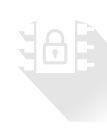 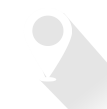 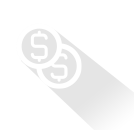 Pay-as-you-grow subscription model
Subscribe to LaaS today
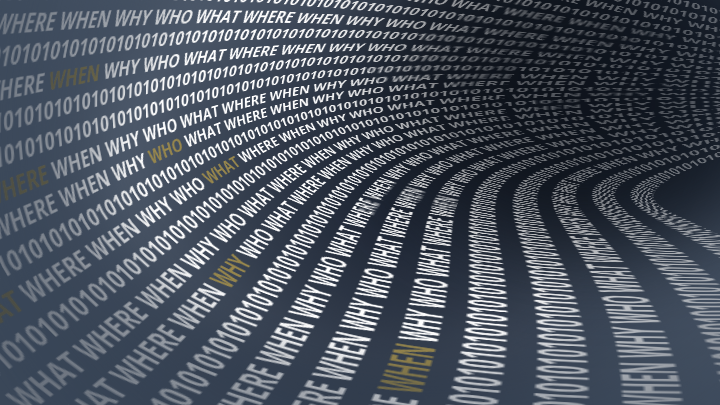 WHERE
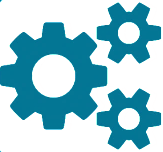 API
Unlock endless business opportunities
Thank You
laas@accelerite.com
http://laas.accelerite.com